«Дни недели»
Найдите значения выражений :
а) 2800:10:40
б) 39000:100:13
в) (100-4):8
г) 18*20+5
д) (72-48):1
е) 240:40*10
7
дней в неделе
30
дней в некоторых месяцах
12
месяцев в году
365
дней в году
24
часа в сутках
60
Минут в часе и 
секунд в минуте
Что интересного в ряде чисел:
5м, 15см², 25кг, 35дм³, 45ч.
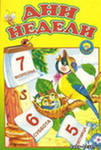 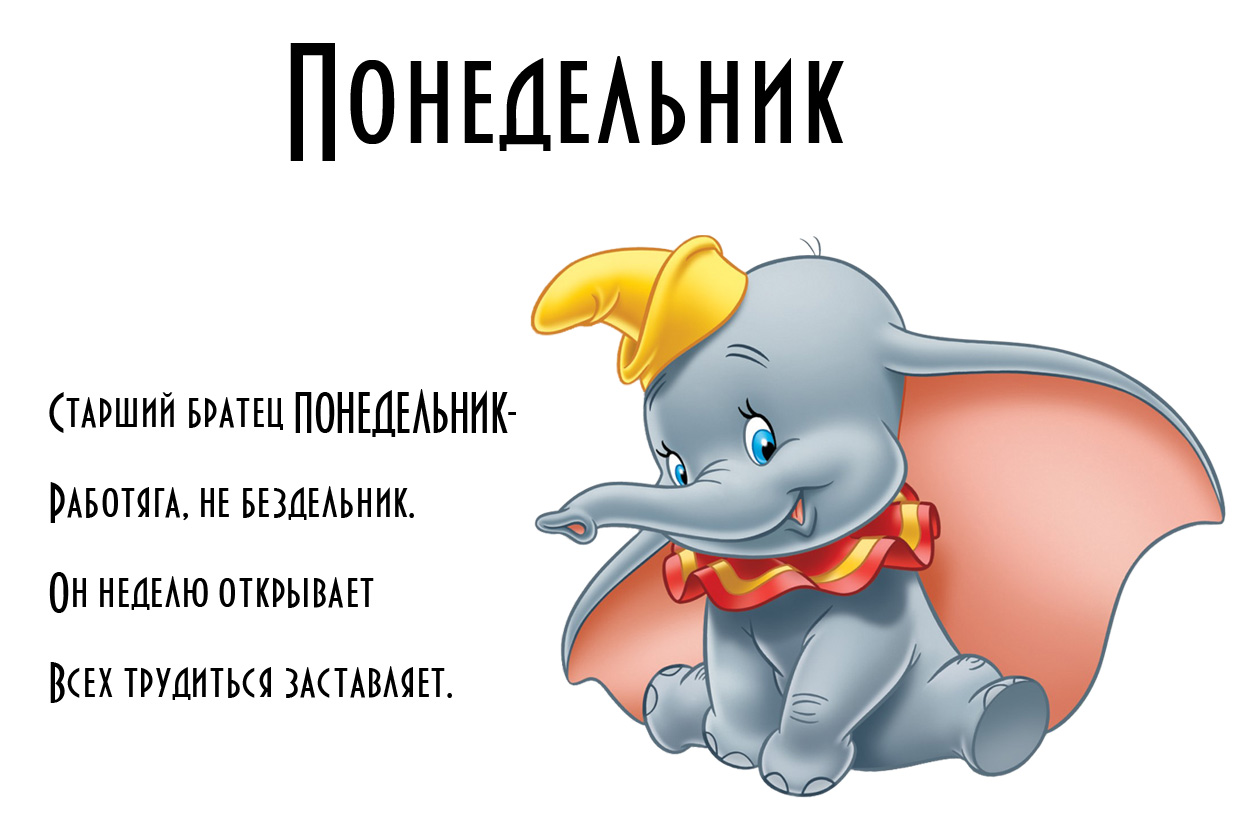 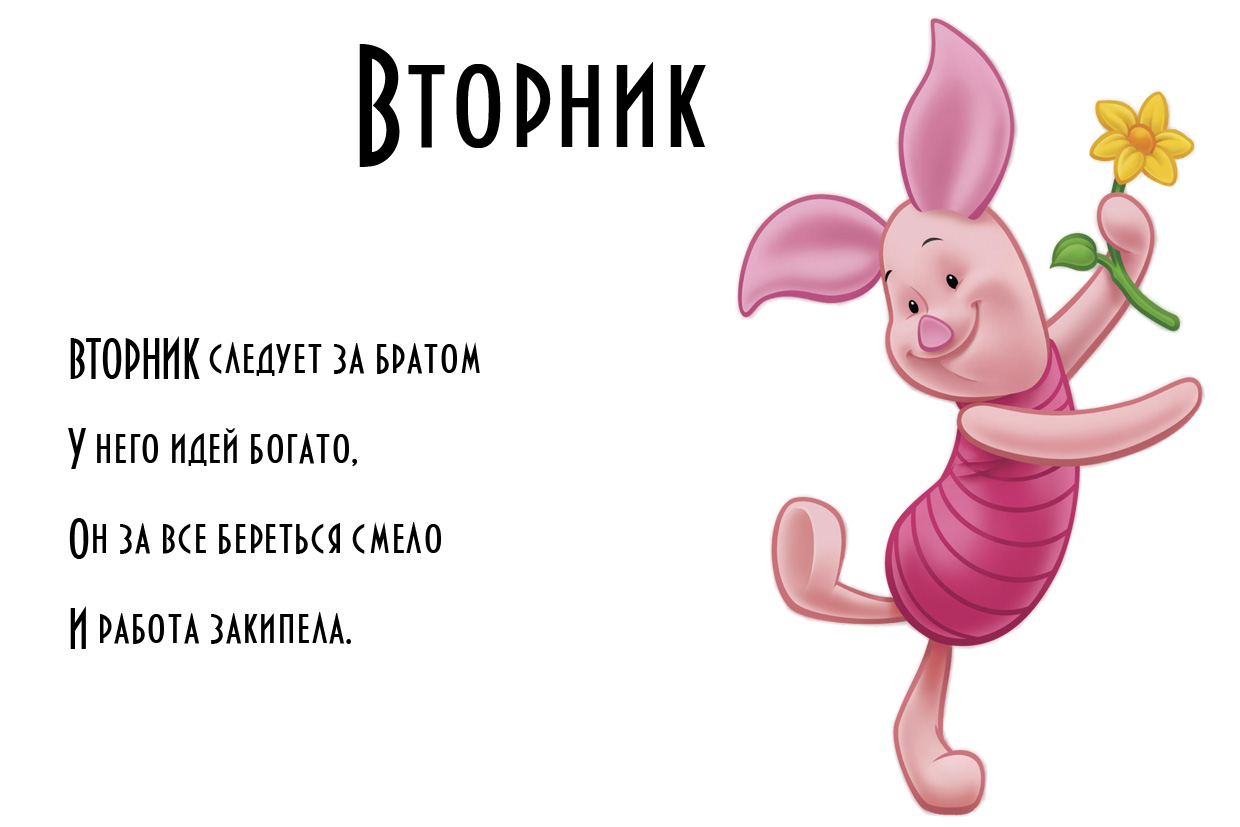 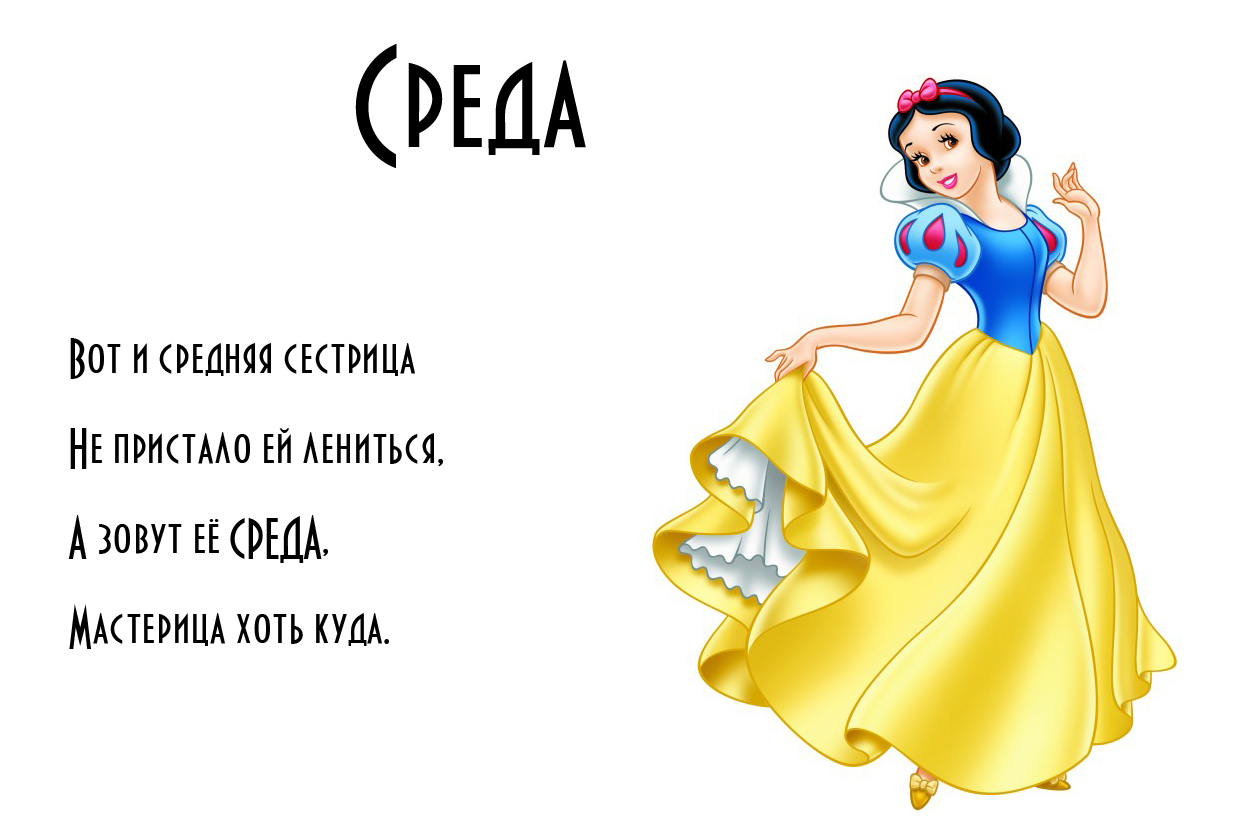 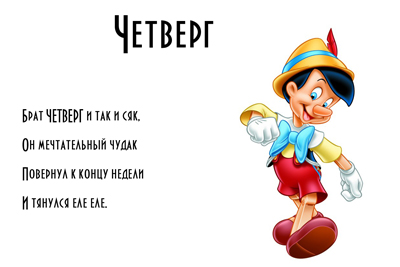 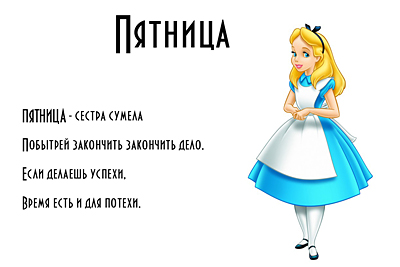 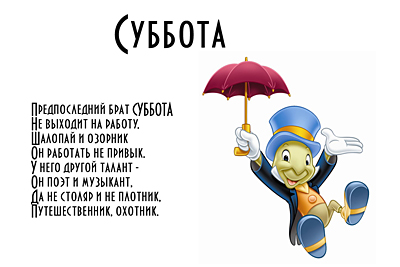 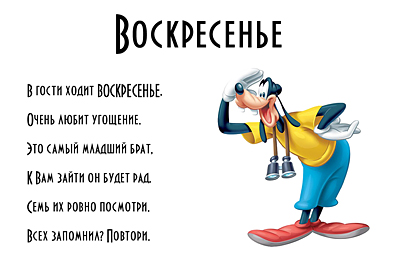 Позавчера
Вчера
Сегодня
Завтра
Послезавтра
Спасибо за урок!